TFEX Strategy
11  January 2022
ยังคงชะลอดู จากมีความเสี่ยงเฟดขึ้นดอกเบี้ยเร็วกว่าคาด
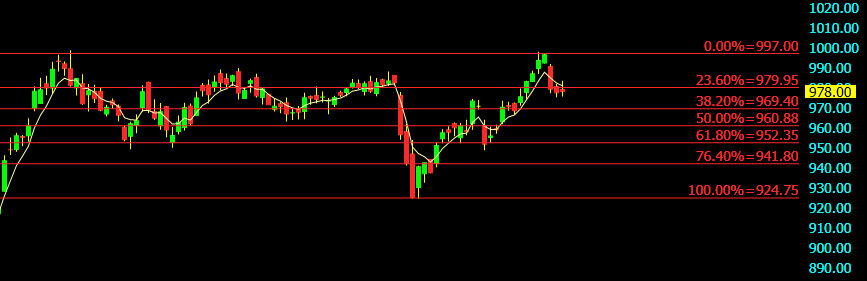 ตัวเลขผู้ติดเชื้อโควิด-19 ในประเทศยังคงมีแนวโน้มเพิ่มสูงขึ้นต่อเนื่อง ประกอบกับการปรับขึ้นของบอนด์ยีลจากคาดการณ์เฟดขึ้นดอกเบี้ย-ลดงบดลเร็วกว่าคาด จะยังคงเป็นปัจจัยกดดันภาพรวมการลงทุนต่อเนื่องในสัปดาห์นี้ แม้กราฟรายชั่วโมง ดัชนียืนเหนือแนวรับในกรอบ uptrend channel แต่ไม่ใช่จุดซื้อที่ดี เราแนะรอเปิด Short กรณีดัชนีฟื้นไม่ผ่าน 990-1000 จุด
SHORT
S50H22
SHORT
แนวโน้มลงต่อเนื่องหลังยืนไม่ผ่าน $1800
GOH22
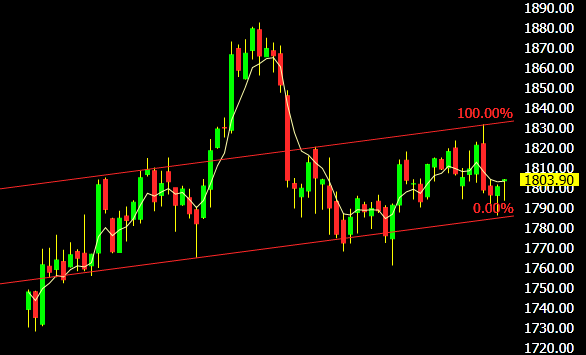 ความกังวลเฟดขึ้นดอกเบี้ยเร็วจะยังคงเป็นปัจจัยกดดันราคาทองคำต่อเนื่อง ขณะที่สัญญาณทางเทคนิคเป็นลบหลัง MACD หักหัวลงทำ dead-cross signal ยังคงคำแนะนำ Short โดยคาดหวังเป้าทำกำไรระยะกลางอยู่ที่ $1770-1760 และระยะยาวที่ $1700-1690
Analyst:  Chaiwat Arsirawichai +662 659 8301 
                 Thansin Klinthanom  +662 659 8025
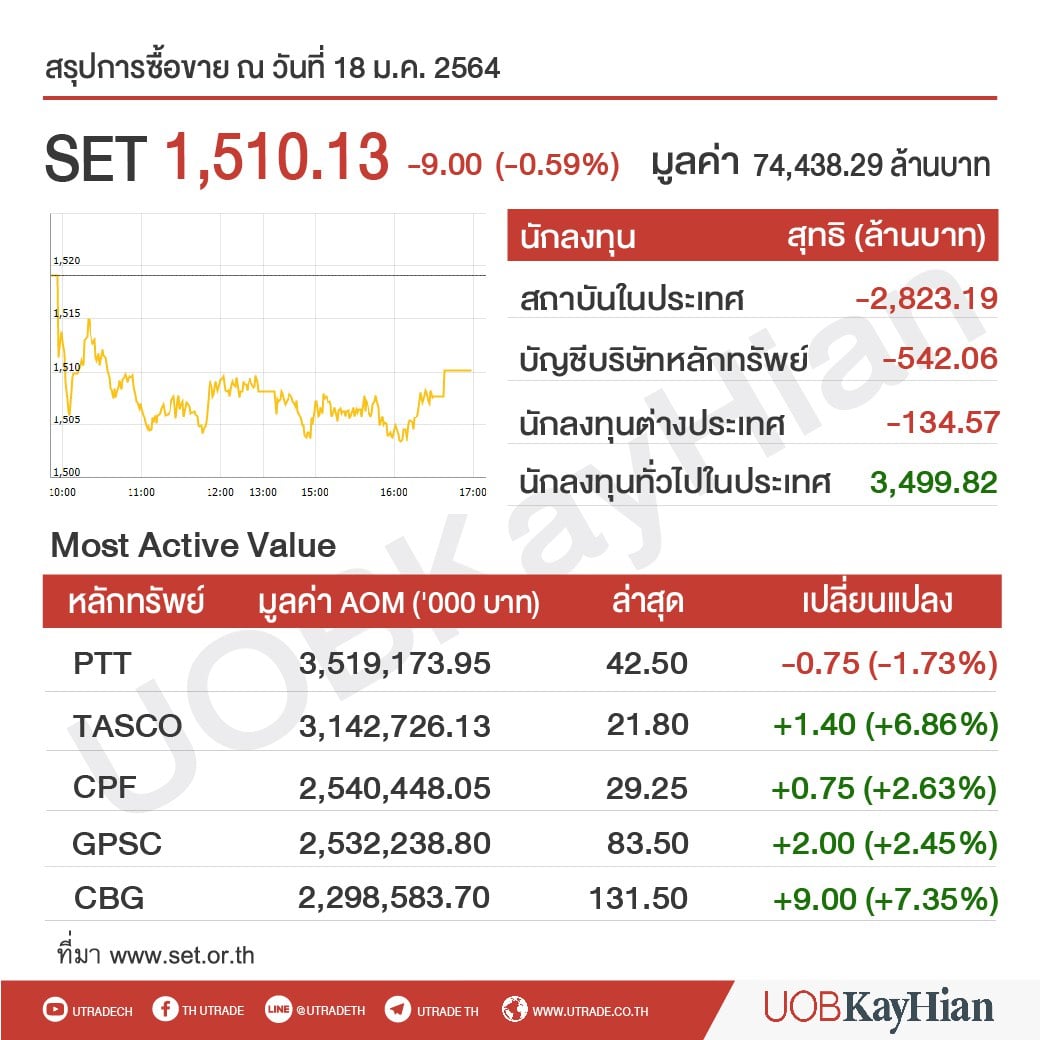